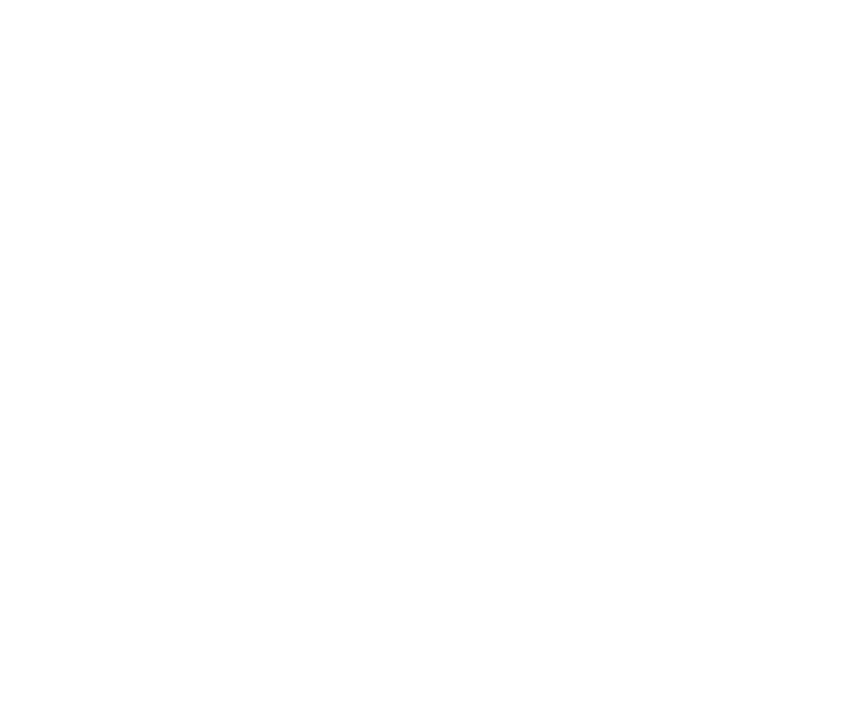 Estimate the answer to:
	 6,212 – 255 = 


2)	Round 176,388 to the nearest 10,000


3)	Round 450 to the nearest 1,000


4)	Calculate 5,993 + 4,011 =
180,000
0
10,004
9,251
9,251
9,251
6,834
2,417
6,834
2,417
Have a think
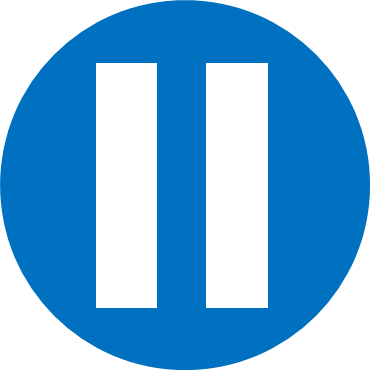 9,251
2,417
6,834
Fact family
9,251
9,251
9,251
2,417
6,834
6,834
2,417
Addition is the inverse of subtraction
Subtraction is the inverse of addition
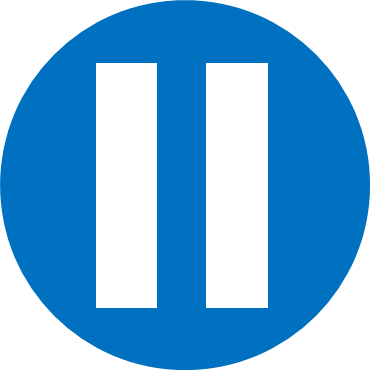 Have a think
92,733
56,829
35,904
35,904
56,829
92,733
56,829
35,904
92,733
92,733
35,904
56,829
Which addition is the inverse of this subtraction?
17,641
42,125
24,484
- Questions 1 - 5 on the worksheet- Stick in question 5
Calculate the missing part
31,050
3,085
9,777
18,188
?
27,965
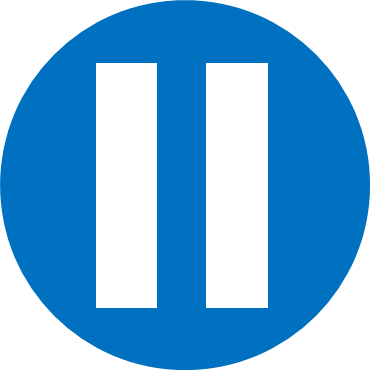 Have a think
9
4
1
1
2
0
1
1
+
2
7
9
6
5
0
3
0
8
5
1
1
1
Use an inverse operation to check this addition.
+
Is there another subtraction we could use?
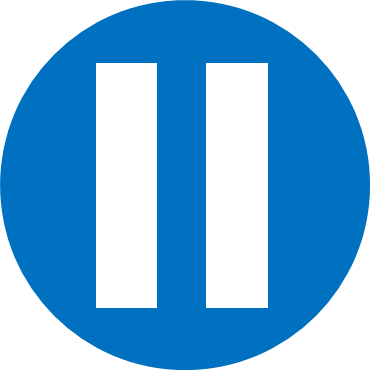 Have a think
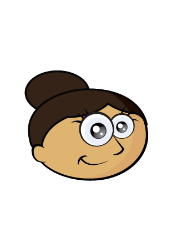 When I subtract 12,210 from my number I get 12,210
24,420
What was Dora’s starting number?
She ends up with the same number so she must have started with 0
24,420
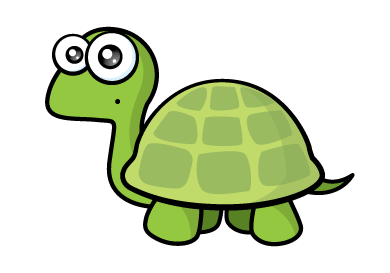 12,210
24,420
?
12,210
- Questions 6 – 8- Stick questions 7 and 8 in